Aloha!....
Travelling with Doraemon
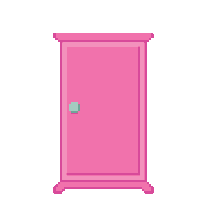 Question 1: Phát biểu nội dung định luật Ôm ? 
 A. Cường độ dòng điện chạy qua dây dẫn tỉ lệ nghịch với hiệu điện thế đặt vào hai đầu dây và tỉ lệ thuận với điện trở của dây.

B. Cường độ dòng điện chạy qua dây dẫn tỉ lệ thuận với hiệu điện thế đặt vào hai đầu dây và tỉ lệ nghịch với điện trở của dây.
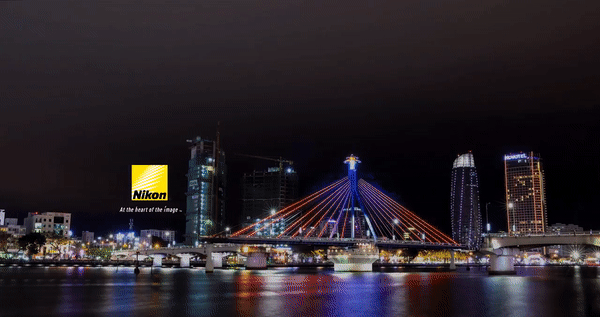 Han River bridge
Danang Vietnam
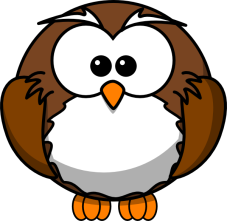 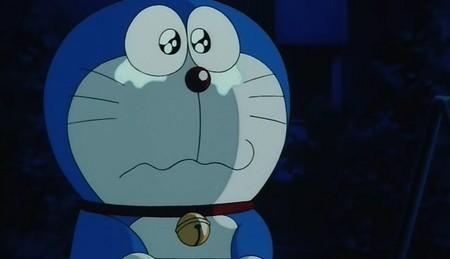 A
B
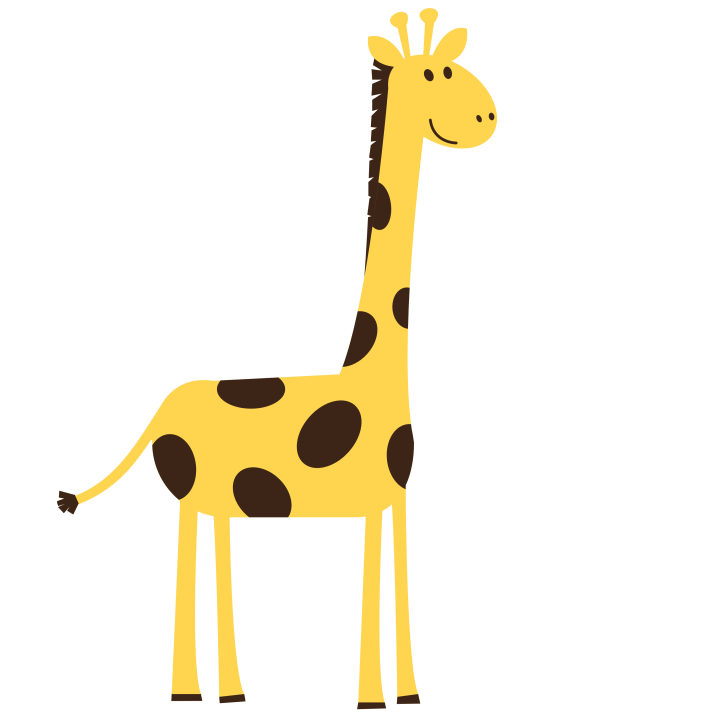 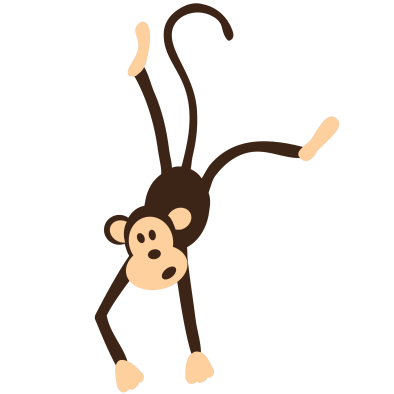 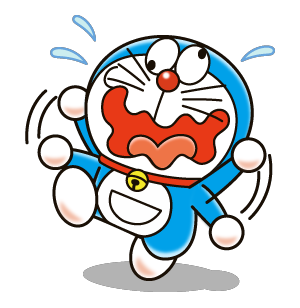 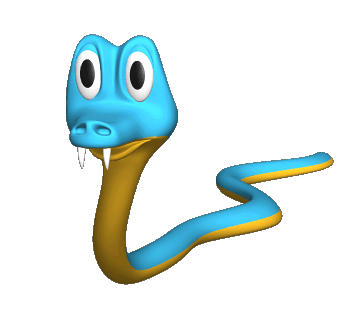 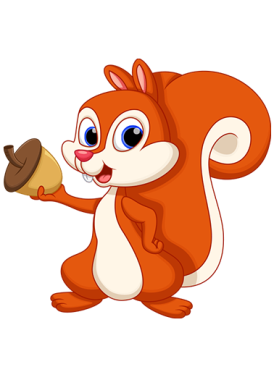 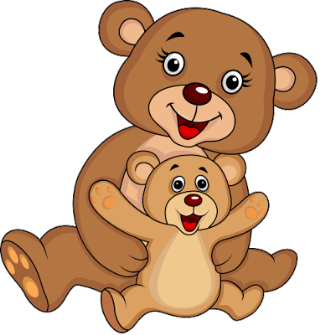 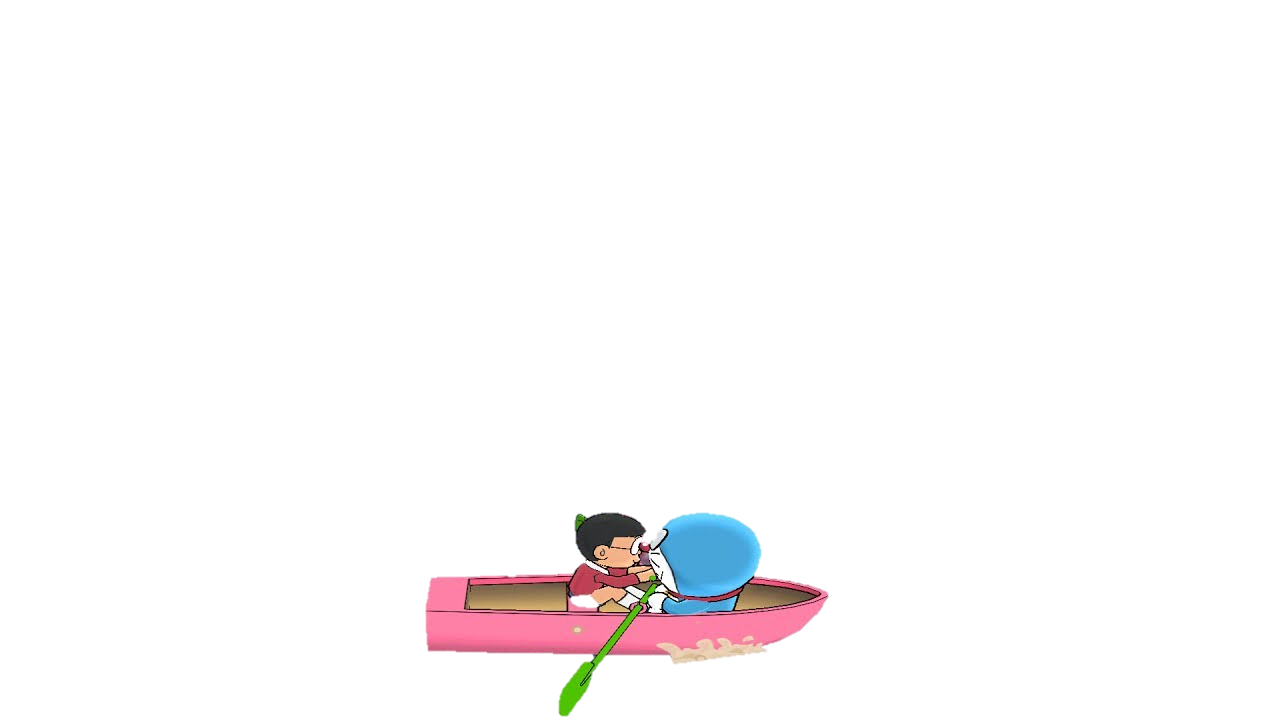 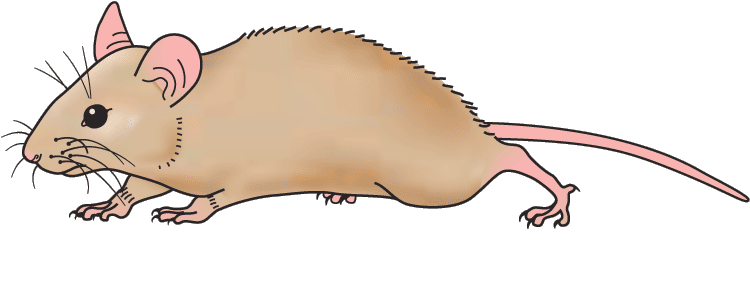 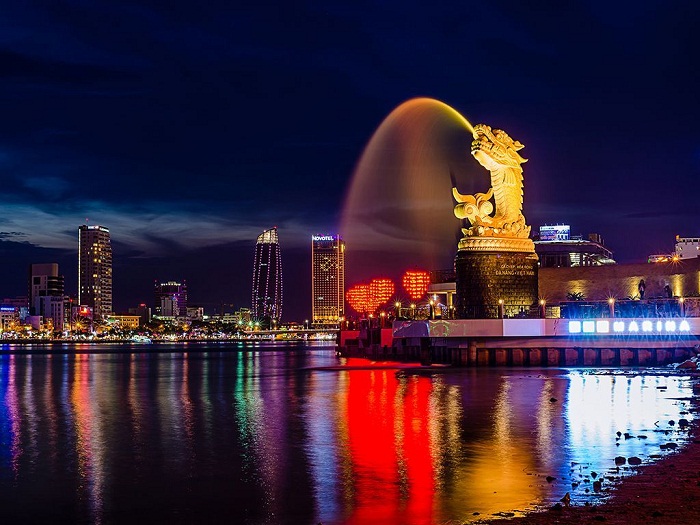 Love bridge
Danang Vietnam
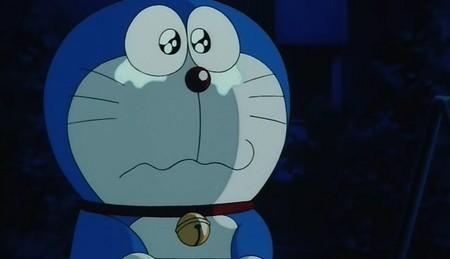 A
B
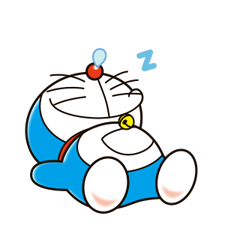 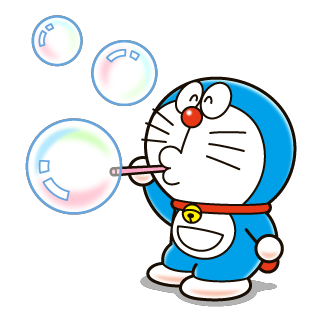 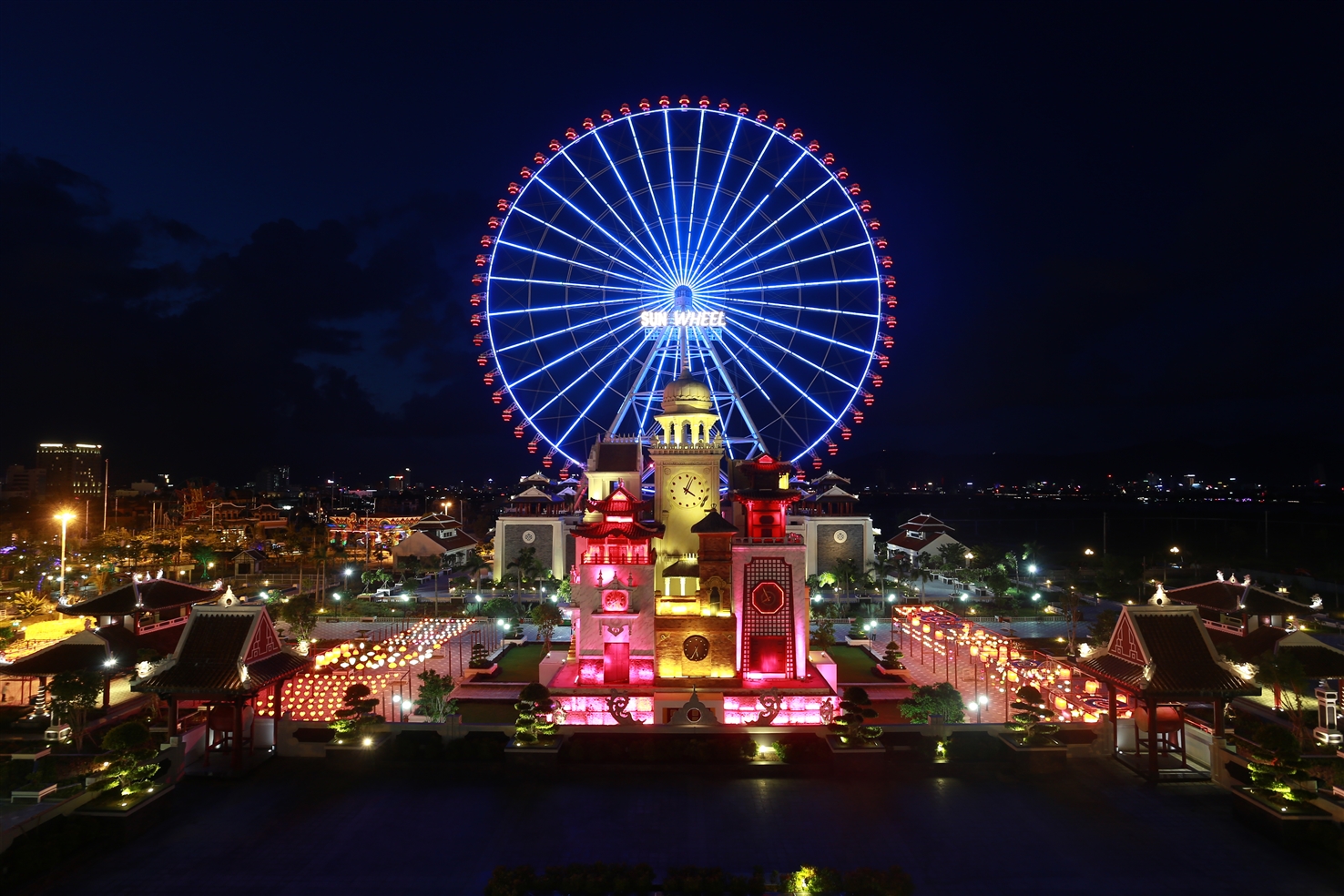 Question 3. Để đo cường độ dòng điện dung dụng cụ đo nào?
A. Ampe kế				B. Vôn kế
Asia Park 
Danang Vietnam
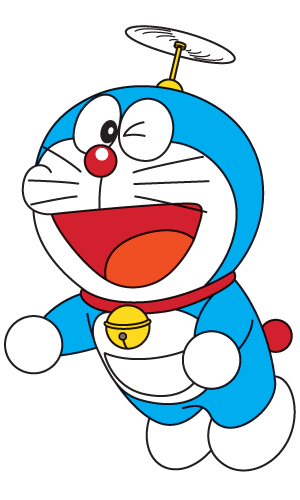 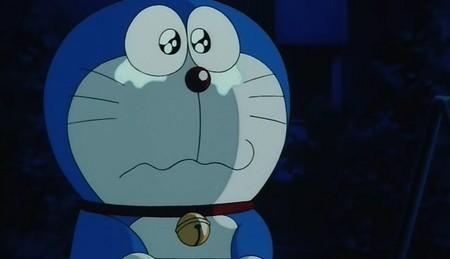 A
B
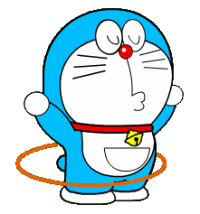 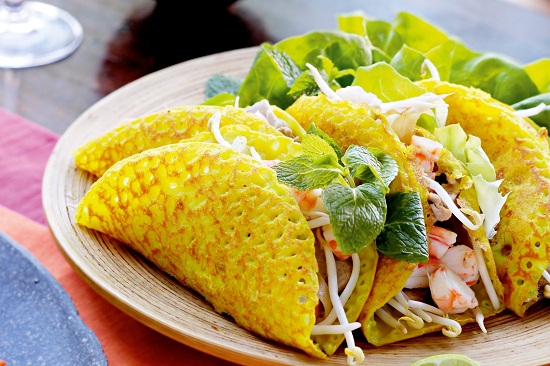 Question 4. Để đo hiệu điện thế dung dụng cụ gì?
A. Vôn kế
B. Ampe kế
Banh xeo
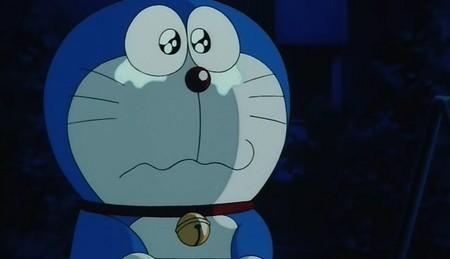 A. right
B. wrong
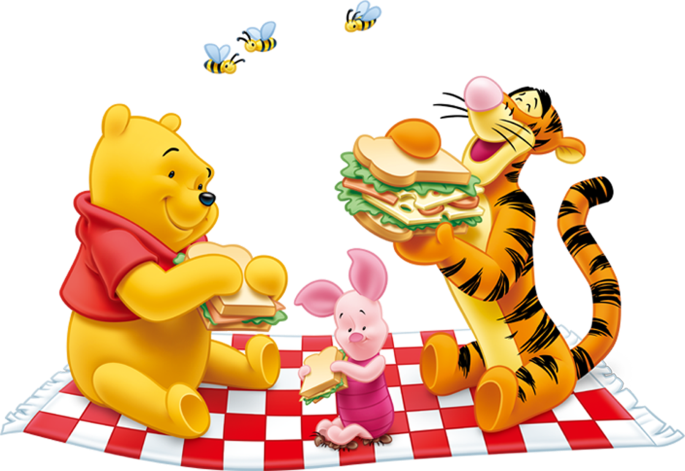 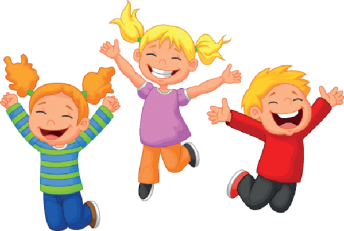 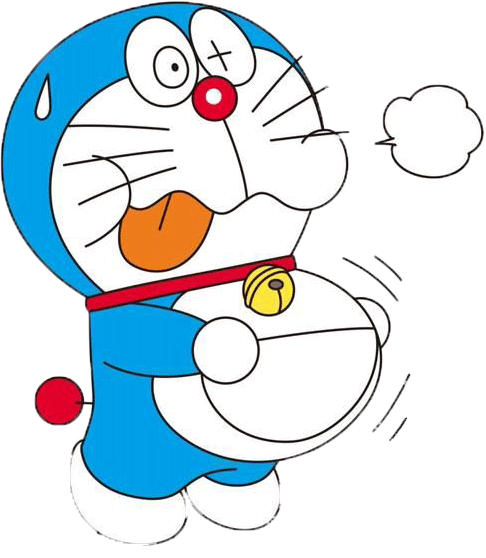 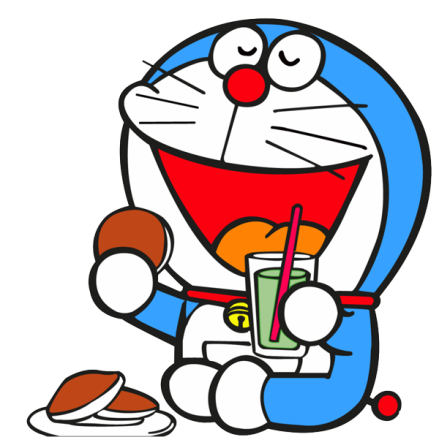 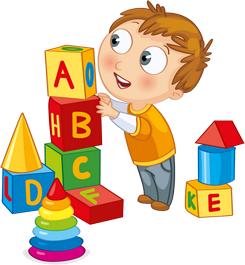 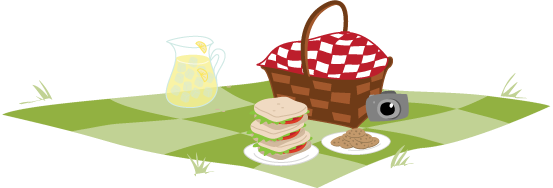 Question 5. Để đo hiệu điện thế của dây dẫn cần mắc vôn kế?
A. Mắc song song với dây dẫn.
B. Mắc nối tiếp với dây dẫn.
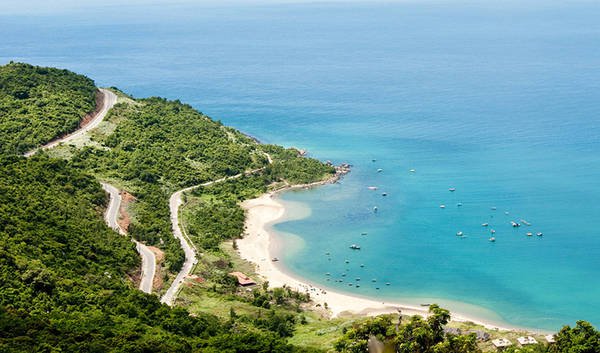 Da Nang Beach
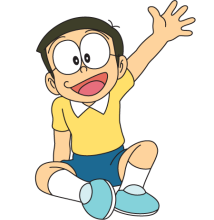 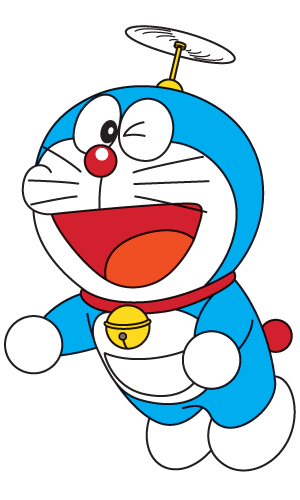 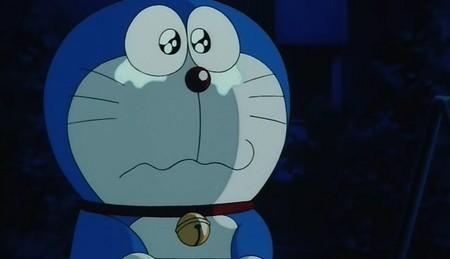 A
B
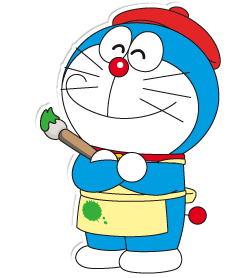 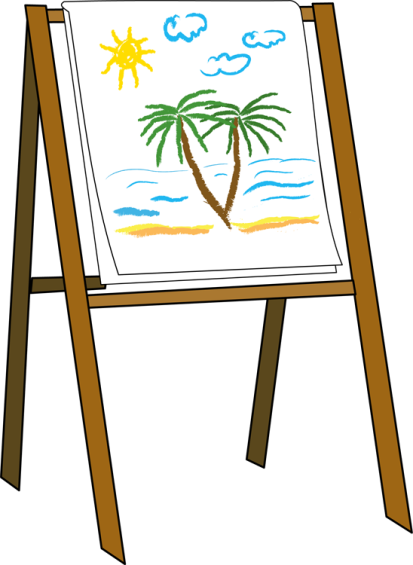 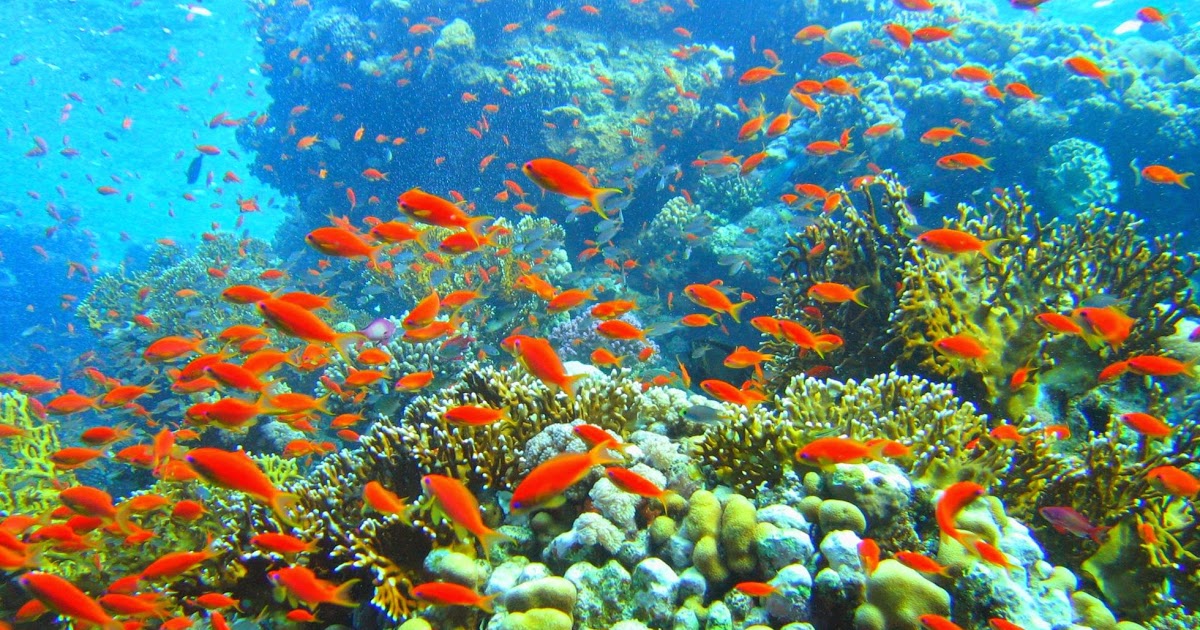 Question 6. Để đo CĐDĐ của dây dẫn cần mắc ampe kế?
A. Song song với dây dẫn
B. Nối tiếp với dây dẫn
Son Tra Coral reef
Danang Vietnam
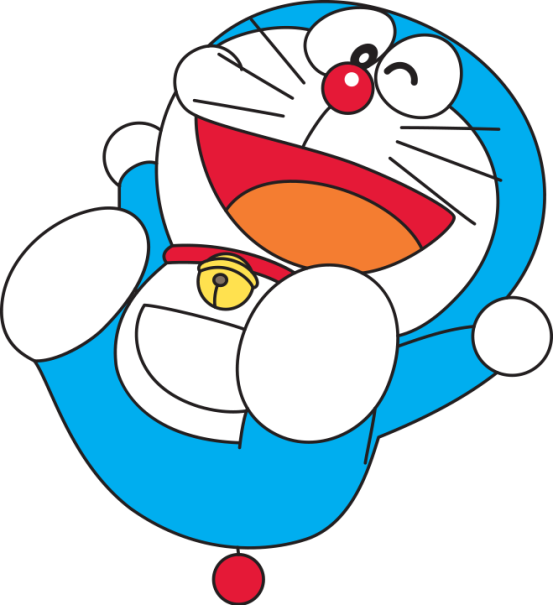 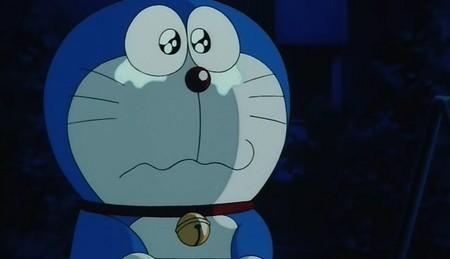 A.
B.
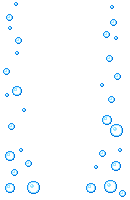 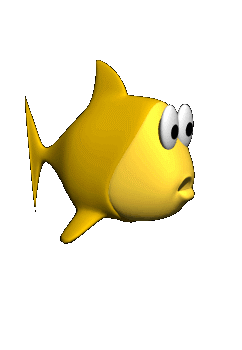 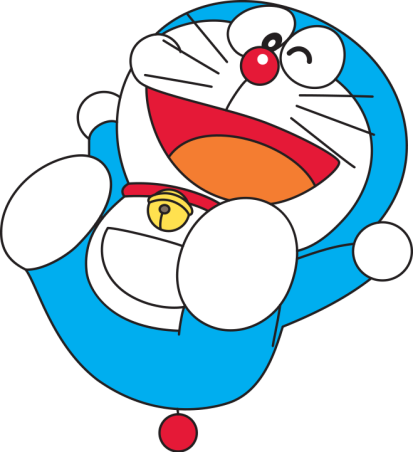 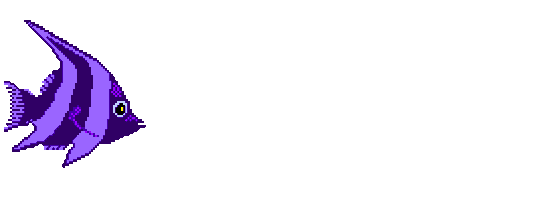 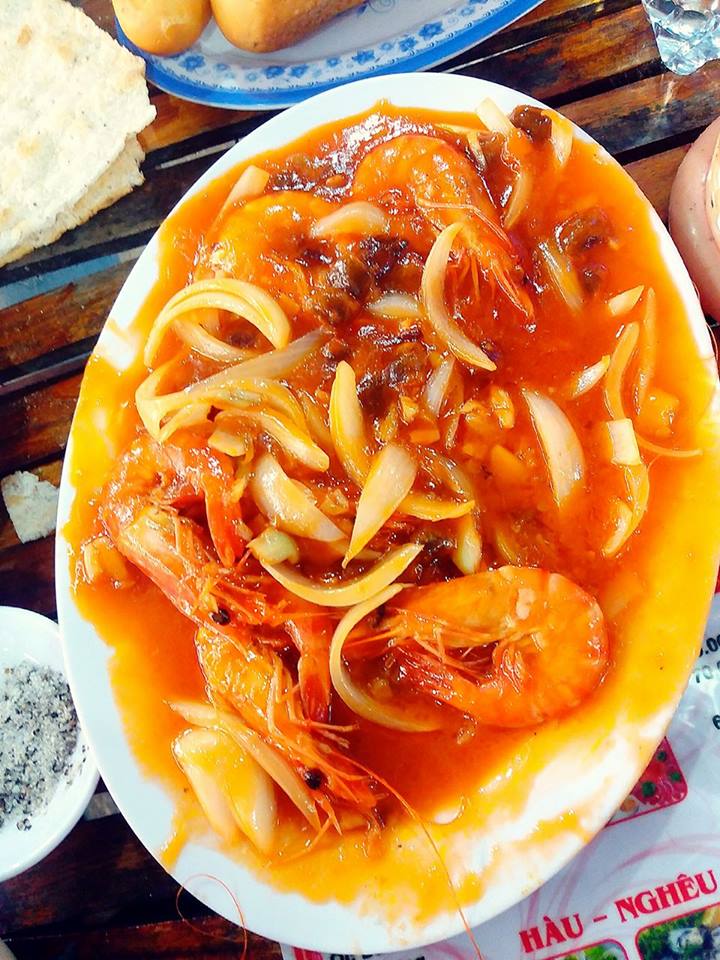 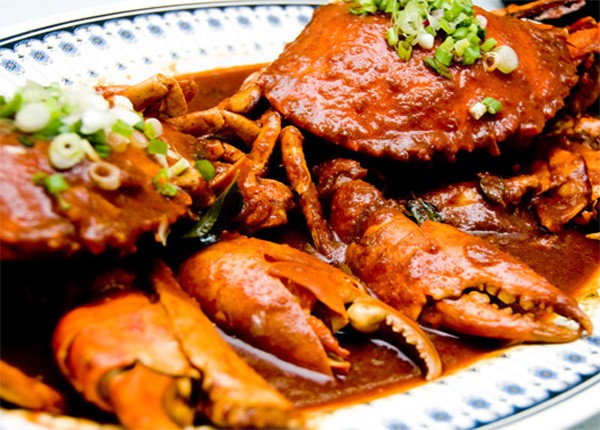 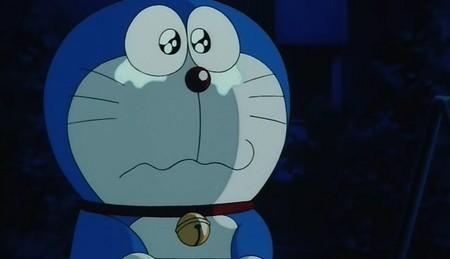 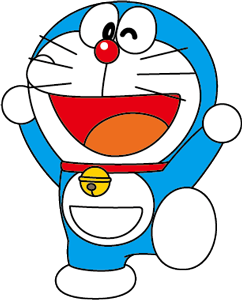 A
B
Seafood
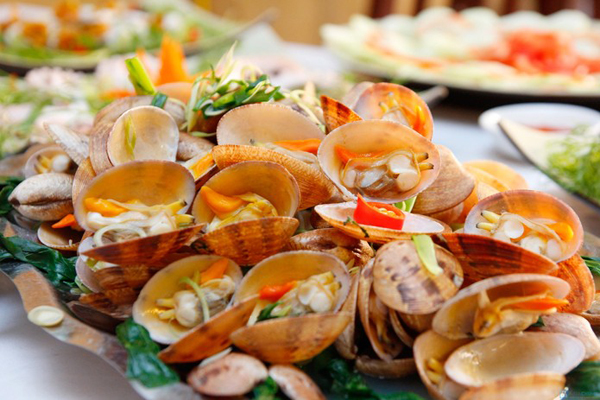 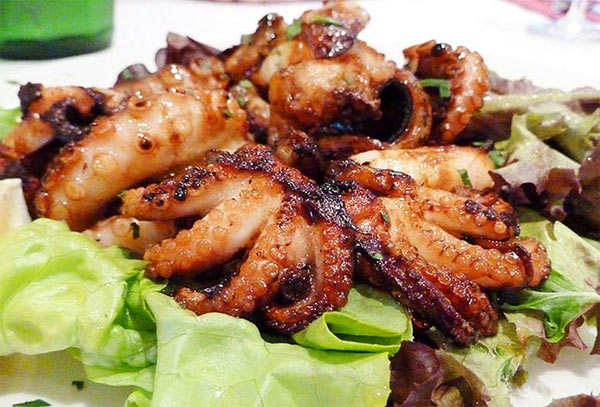 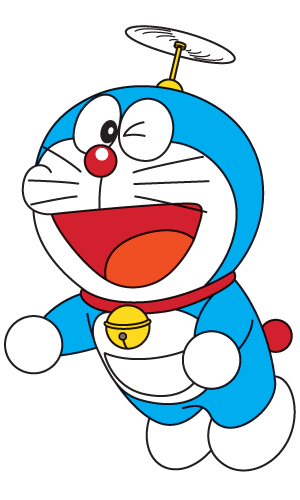 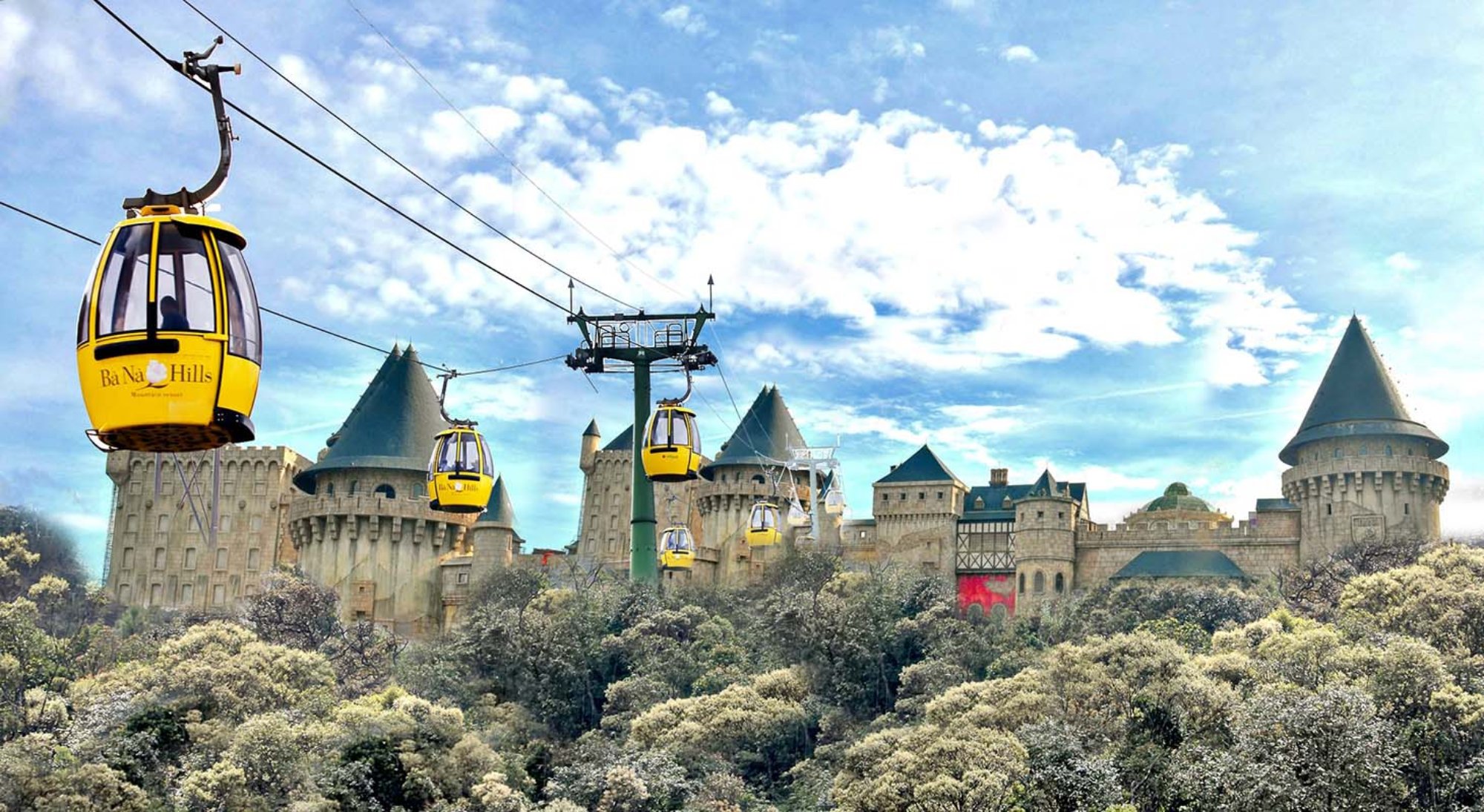 Ba Na Hills
Danang Vietnam
Question 8. Các thiết bị không thể thiếu để đo điện trở của dây dẫn là?
A. Ampe kế, vôn kế, nguồn điện, dây nối, la bàn, khóa K 
B. Ampe kế, vôn kế, nguồn điện, dây nối, khóa K
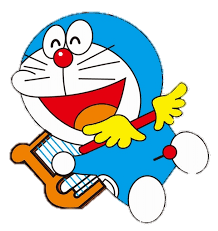 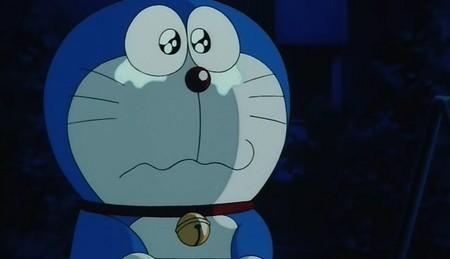 A
B
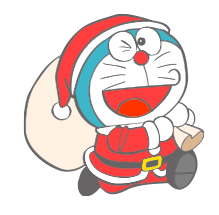 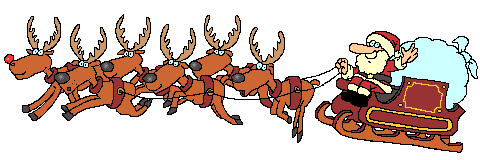 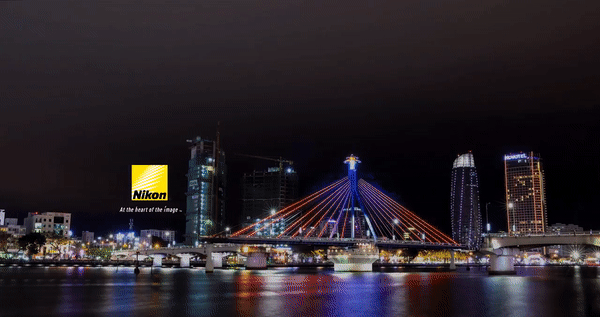 Han River bridge
Danang Vietnam
Question 9. Dòng điện an toàn với cơ thể người là
A. Từ 40V và 70mA
B. Dưới 40V và 70mA
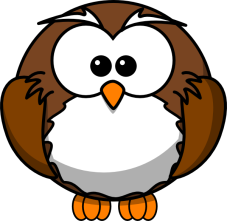 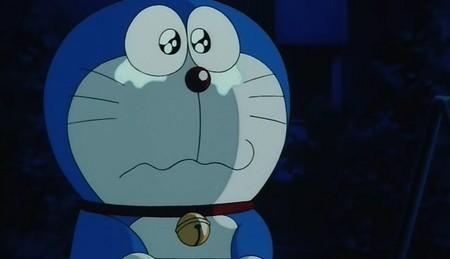 A.
B.
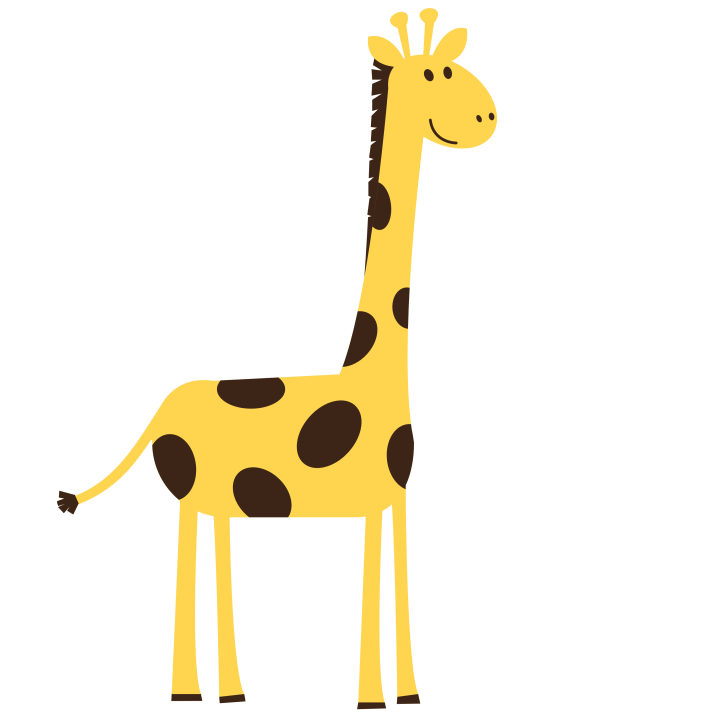 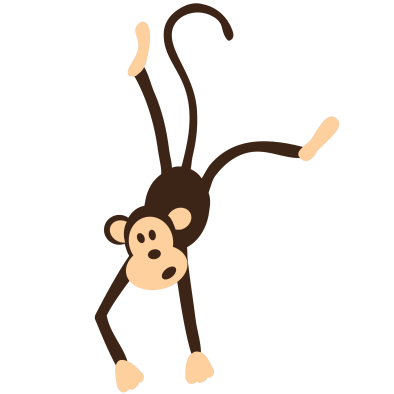 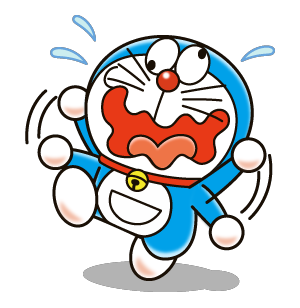 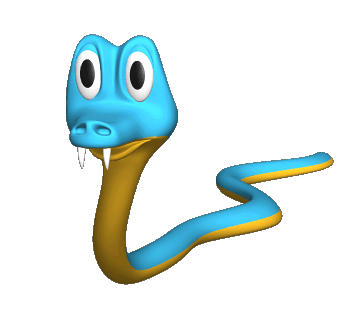 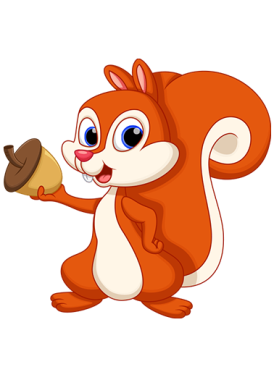 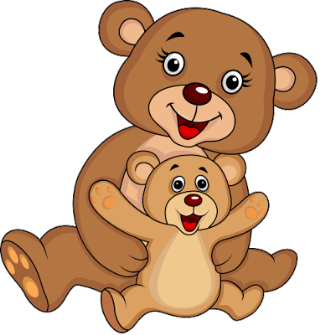 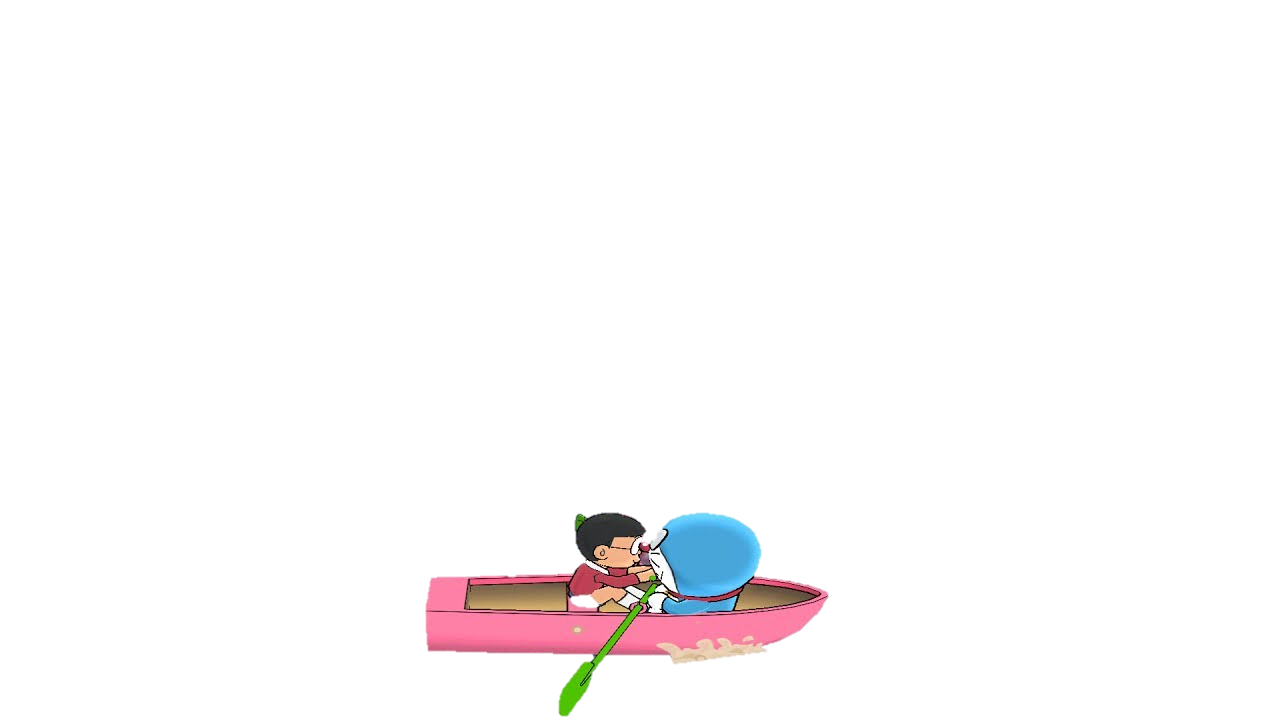 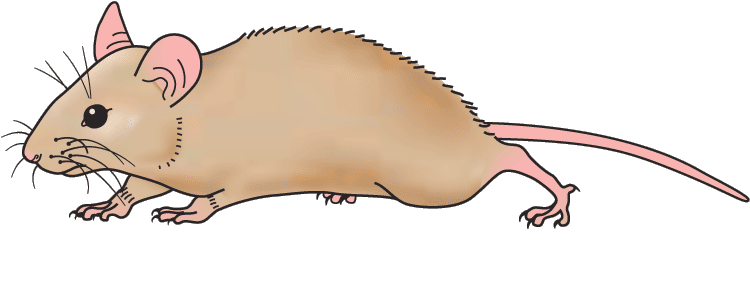 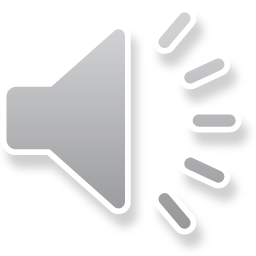 Bye bye!
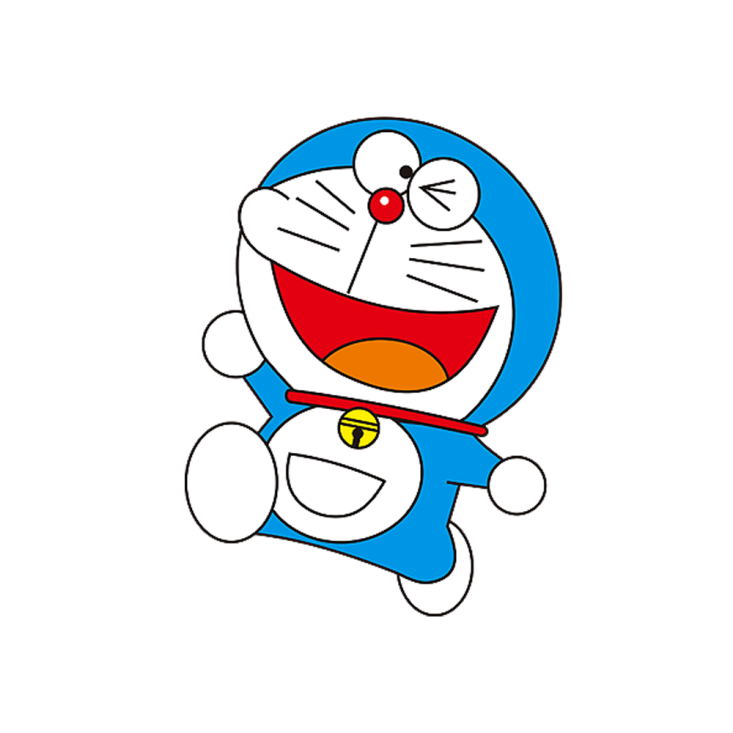 Bạch Trang
TIẾT 3. BÀI 3. THỰC HÀNH
XÁC ĐỊNH ĐIỆN TRỞ CỦAMỘT DÂY DẪN 
BẰNG AMPE KẾ VÀ VÔN KẾ
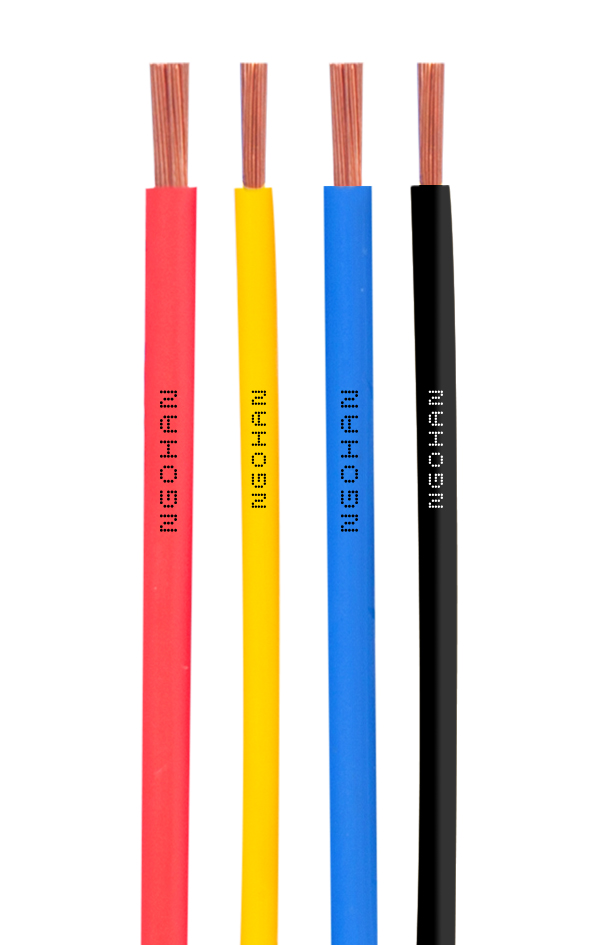 Mỗi dây dẫn khác nhau đều có điện trở R khác nhau. Vậy để xác định điện trở R của 1 dây dẫn ta cần đo những giá trị nào và sử dụng những dụng cụ đo gì?
Bài 3 THỰC HÀNH. XÁC ĐỊNH ĐIỆN TRỞ CỦAMỘT DÂY DẪN BẰNG AMPE KẾ VÀ VÔN KẾ
I. Chuẩn bị: Các thiết bị
Vôn kế
GHĐ: 12 V
ĐCNN: 0,2 V
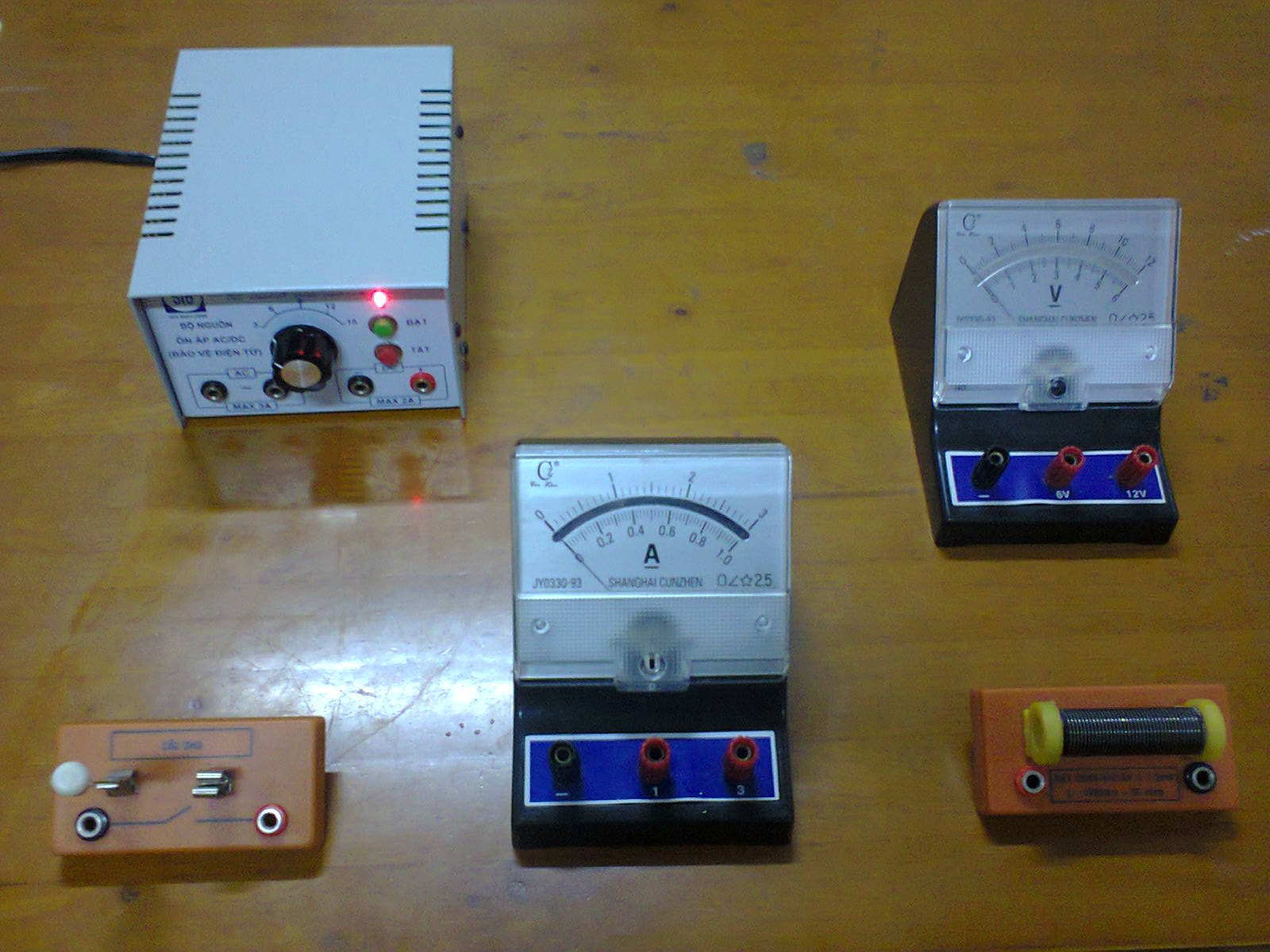 Ampe kế
GHĐ: 1 A
ĐCNN: 0,02 A
Biến thế nguồn (3V-15V)
Công tắc K
Dây dẫn cần 
tìm R
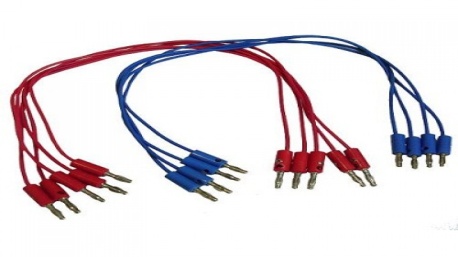 Dây nối
[Speaker Notes: GV chua lớp thành 4 nhóm, yêu cầu Các nhóm tự kiểm tra dụng cụ thực hành.]
I. Chuẩn bị
II. Nội dung thực hành
1. Vẽ sơ đồ mạch điện
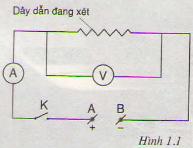 +
+
Bài 3 THỰC HÀNH. XÁC ĐỊNH ĐiỆN TRỞ CỦAMỘT DÂY DẪN BẰNG AMPE KẾ VÀ VÔN KẾ
II. Nội dung thực hành
1. Vẽ sơ đồ mạch điện
2. Mắc mạch điện
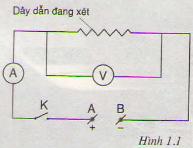 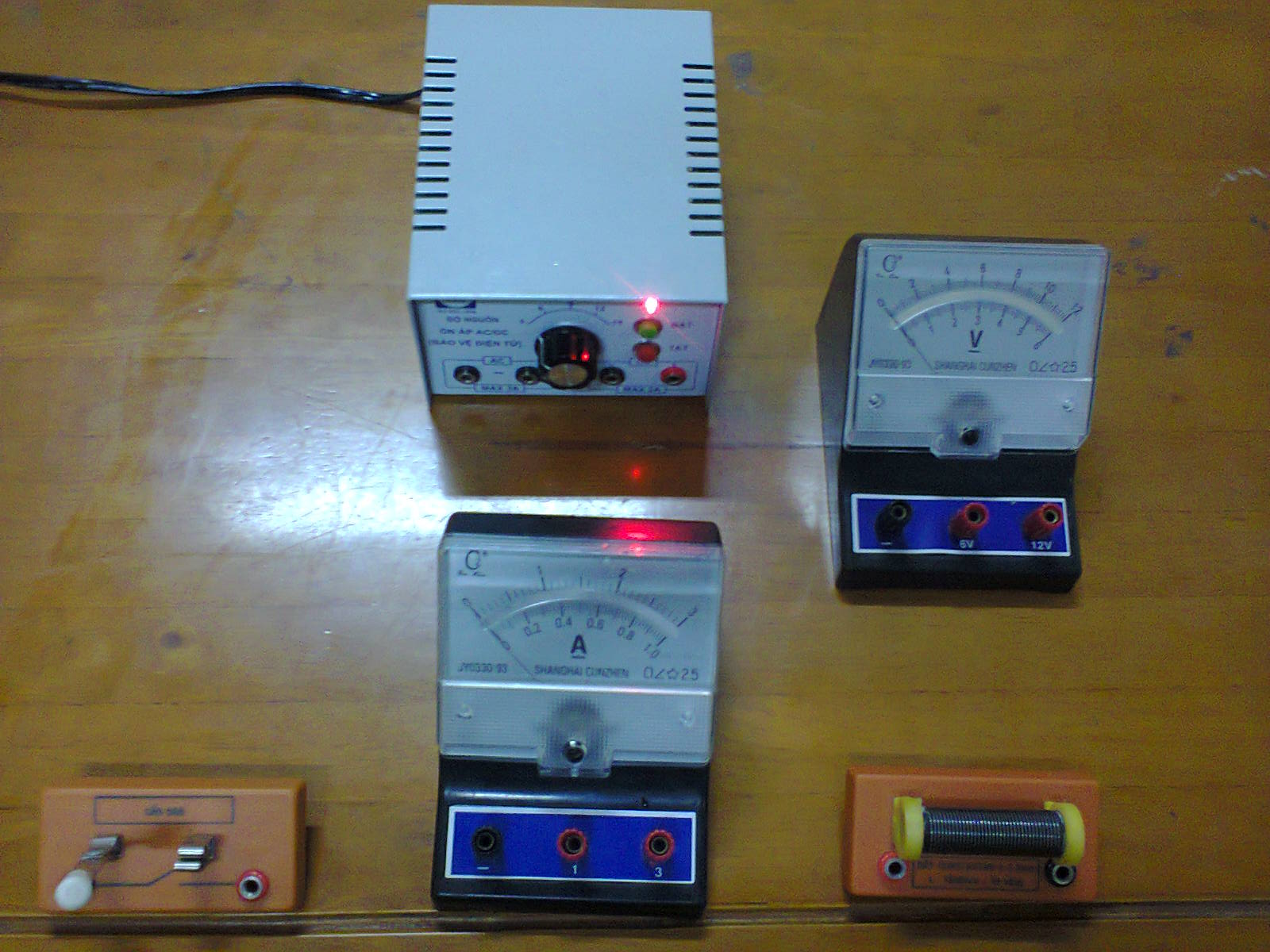 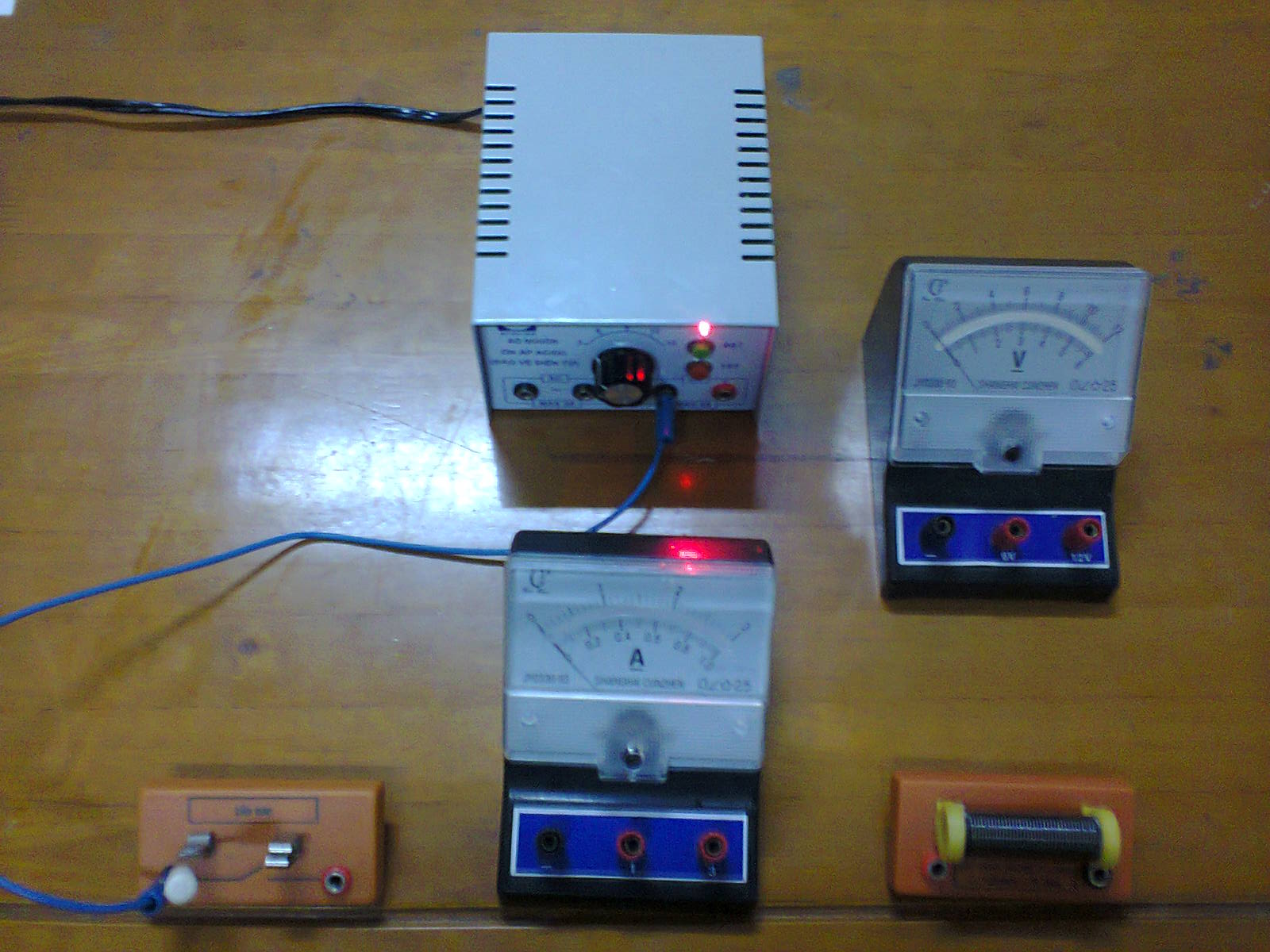 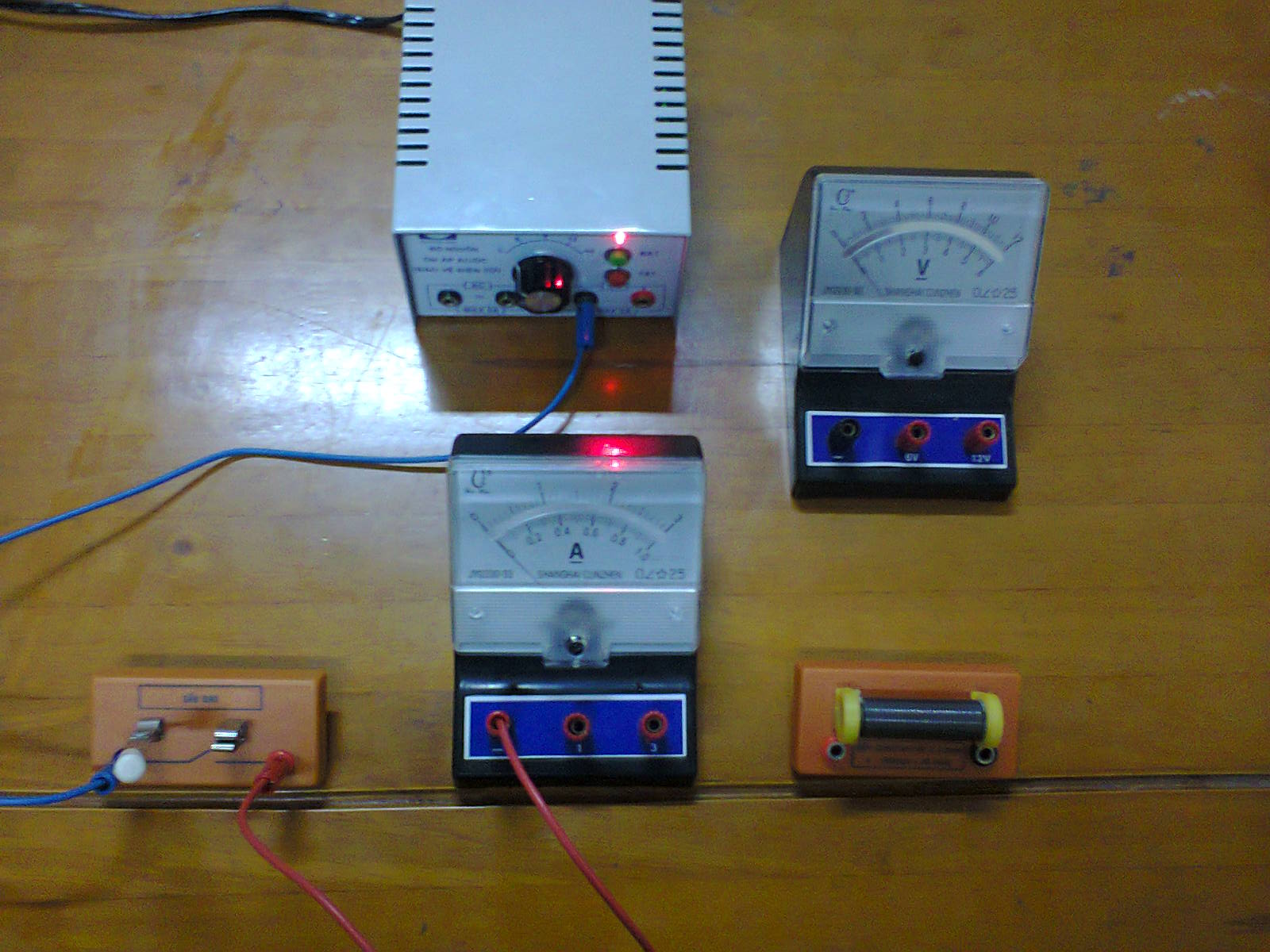 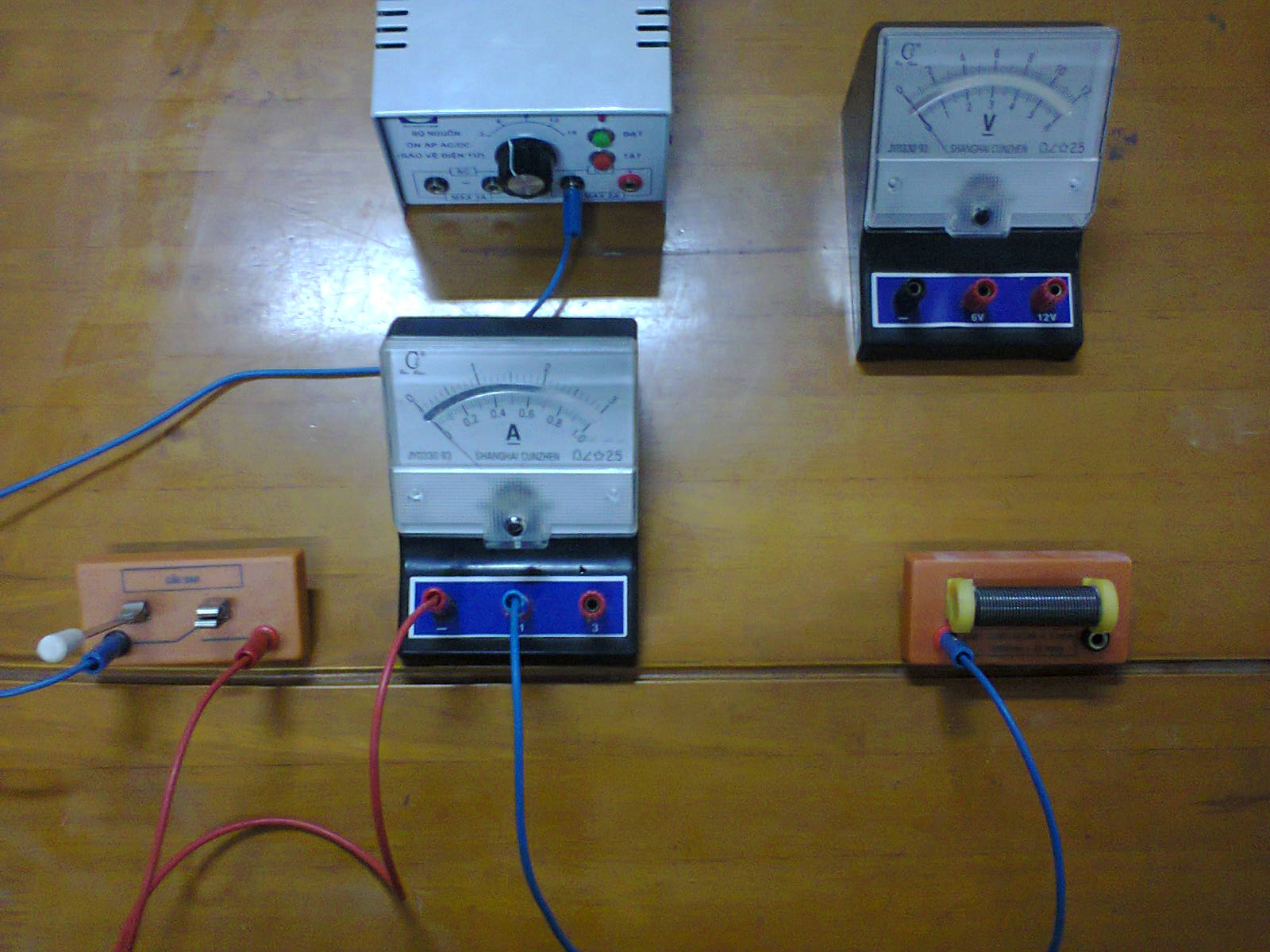 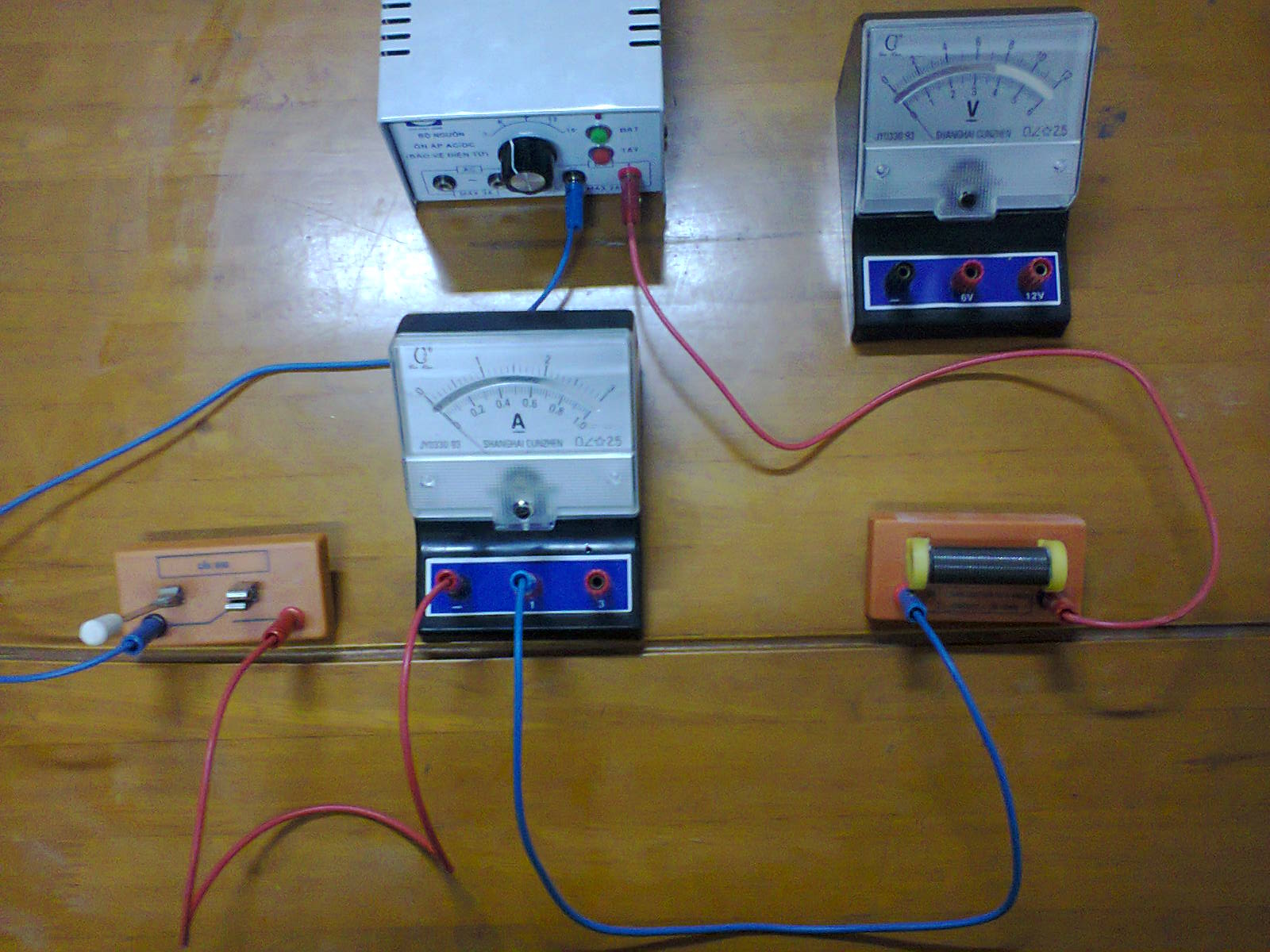 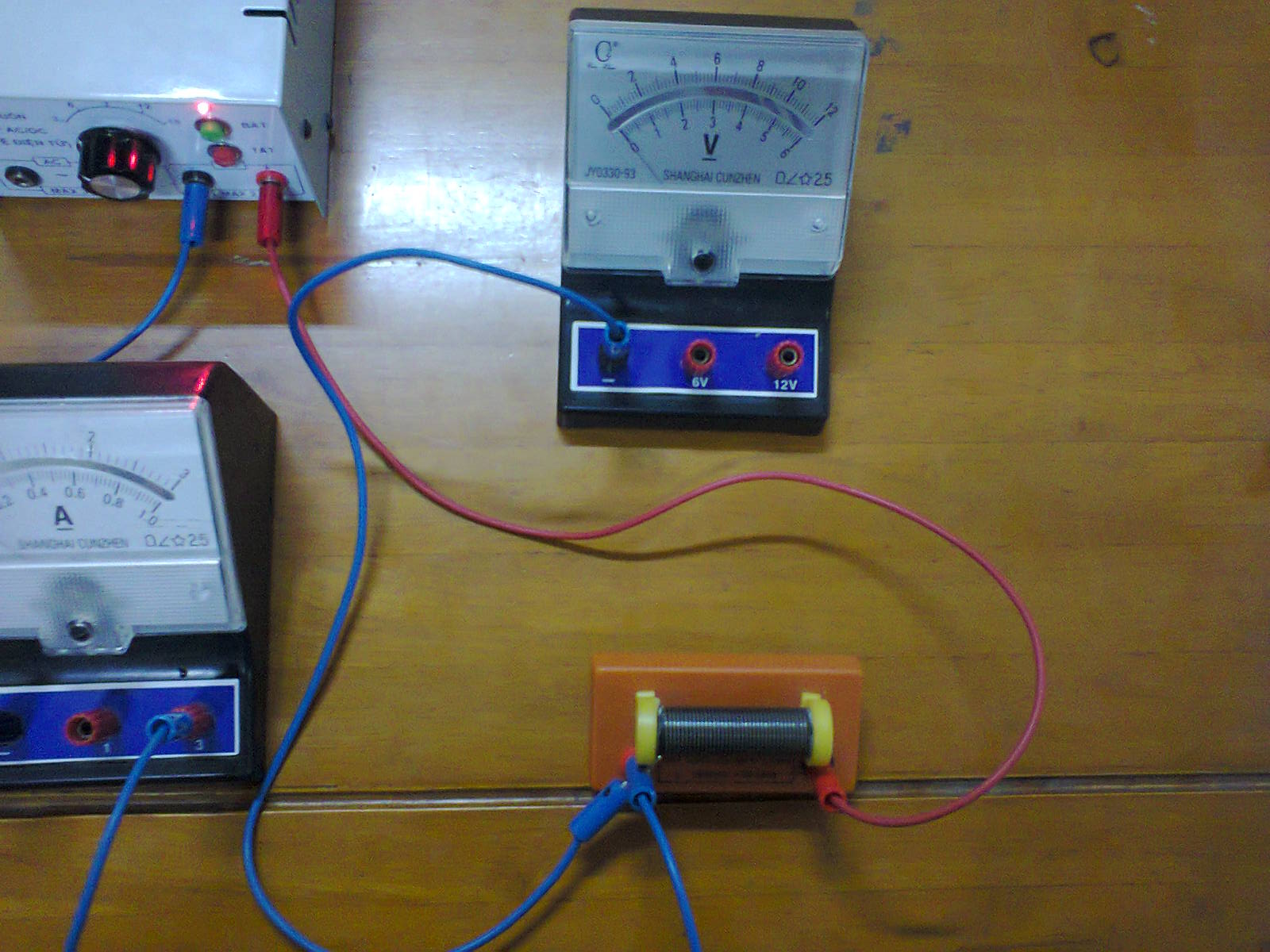 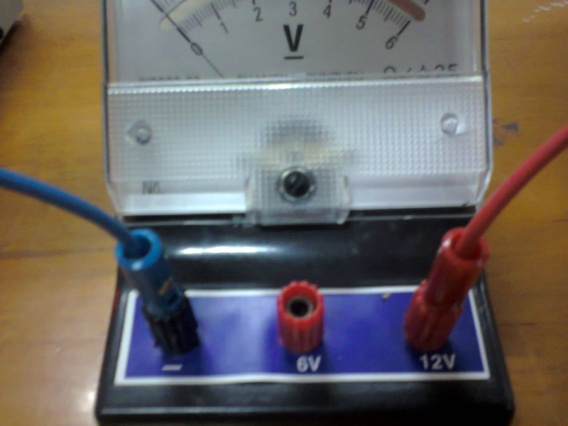 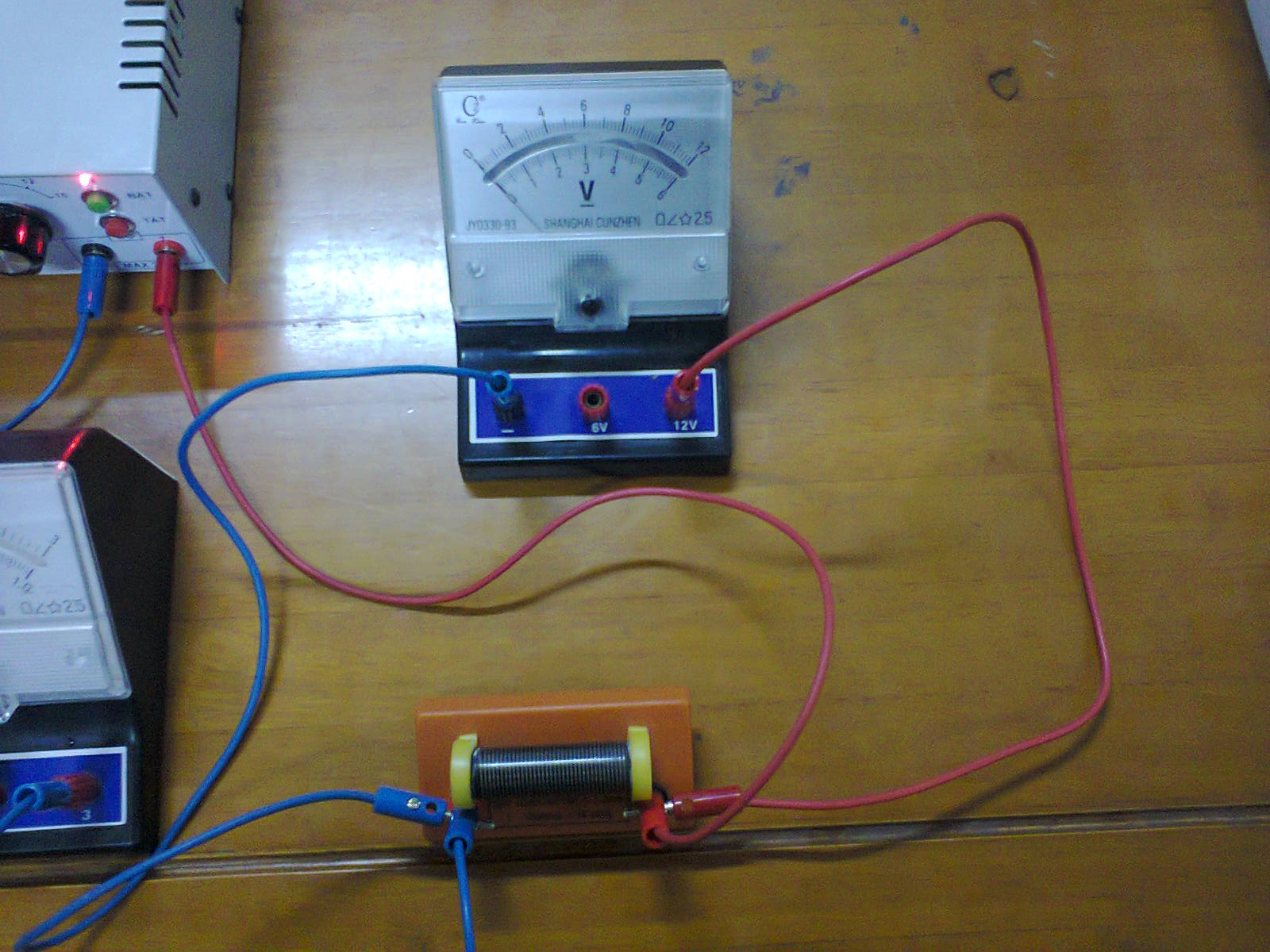 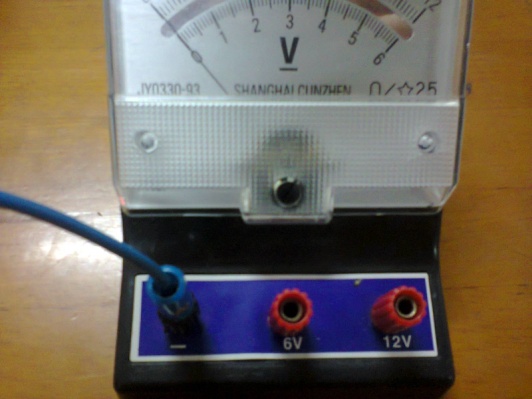 +
+
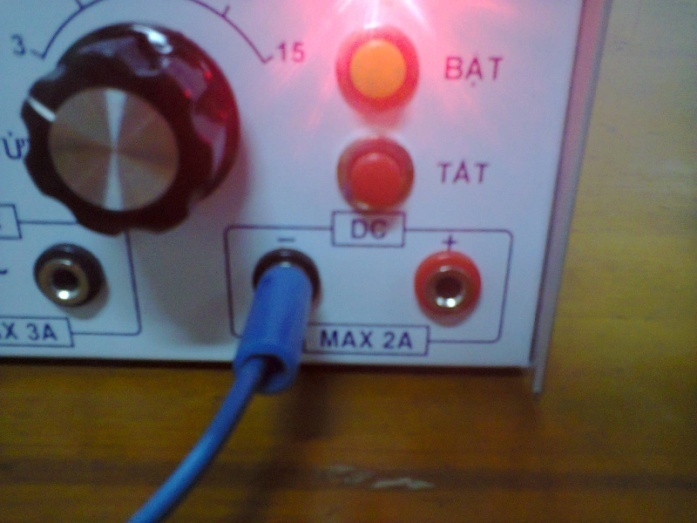 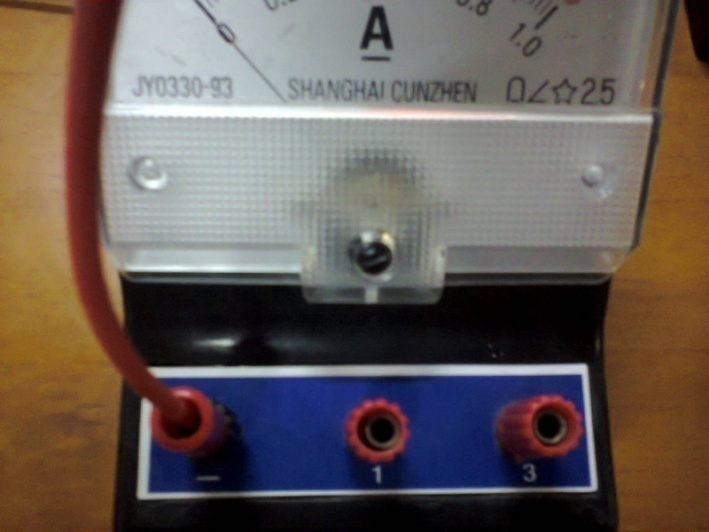 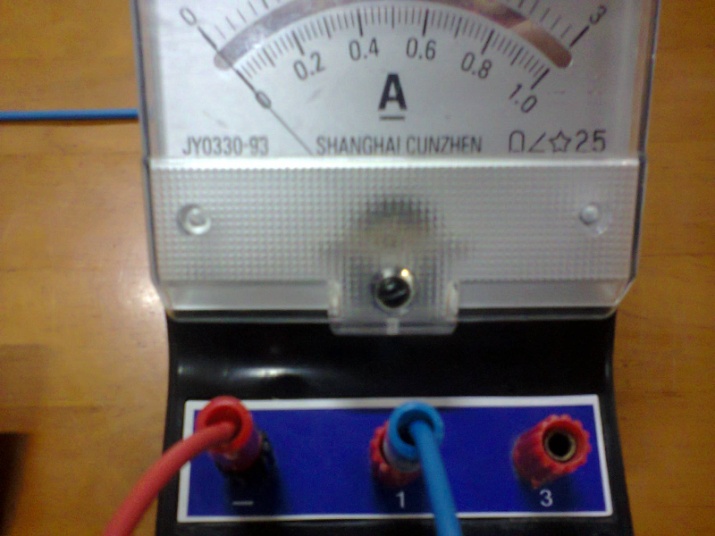 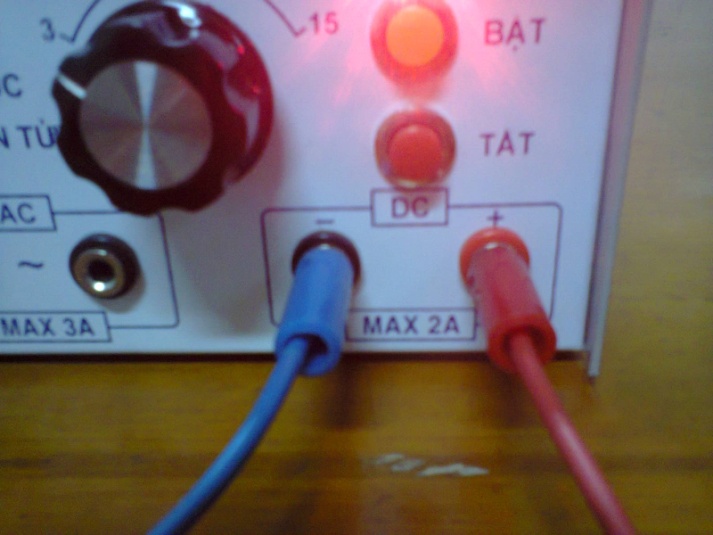 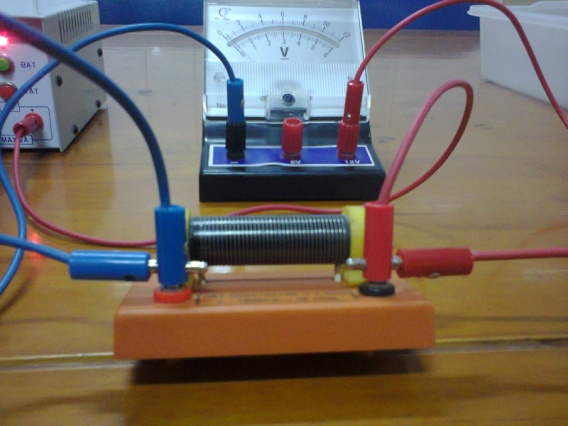 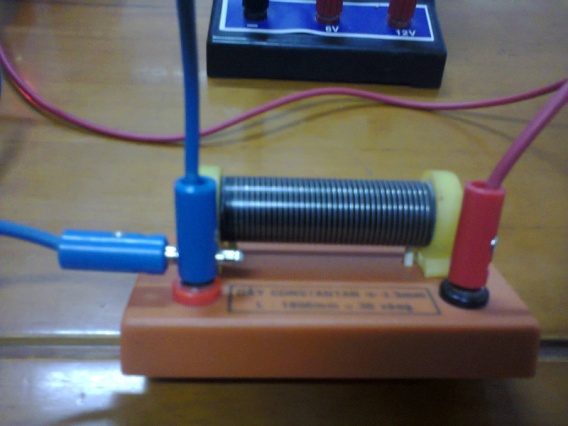 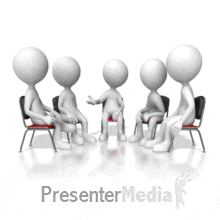 3. Tiến hành đo U và I
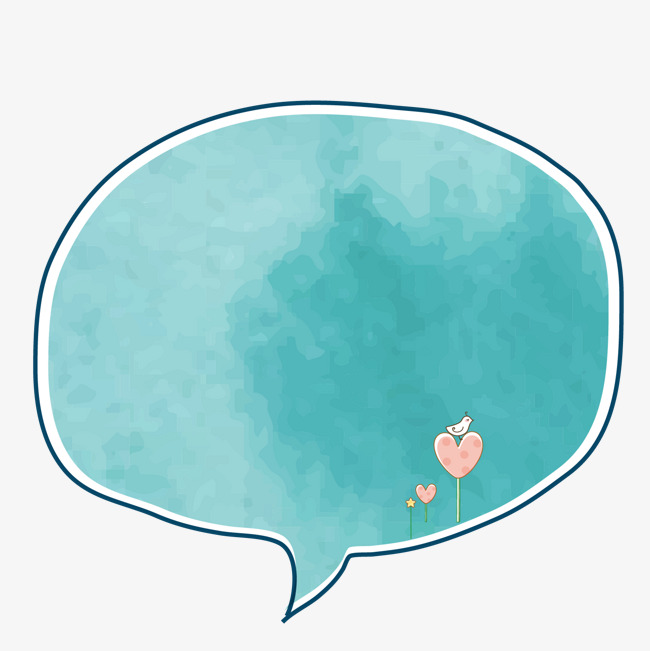 THỰC HÀNH THEO NHÓM
Bước 1: Lần lượt đặt các giá trị hiệu điện thế khác nhau tăng dần từ 
0 – 5V vào hai đầu dây dẫn
Bước 2: Đo và ghi giá trị CĐDĐ chạy qua dây dẫn ứng với mỗi giá trị HĐT vào bảng báo cáo.
Bước 3: Hoàn thành báo cáo thực hành theo mẫu đã chuẩn bị.
Các chuyên gia BÁO CÁO trong vòng 2 phút.
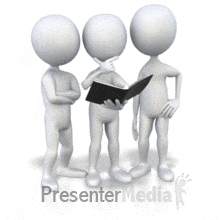 Báo cáo kết quả thí nghiệm
MẪU BÁO CÁO
2. Kết quả đo
Kết quả
đo
a. Tính trị số điện trở của dây dẫn đang xét
Lần đo
b. Tính R: Giá trị điện trở của dây dẫn bằng giá trị trung bình cộng của các  điện trở
c. Nhận xét về nguyên nhân gây ra sự khác nhau (nếu có) của các trị số điện trở vừa tính được trong mỗi lần đo.
………………………………………………………………
Bài 3 THỰC HÀNH. XÁC ĐỊNH ĐIỆN TRỞ CỦAMỘT DÂY DẪN BẰNG AMPE KẾ VÀ VÔN KẾ
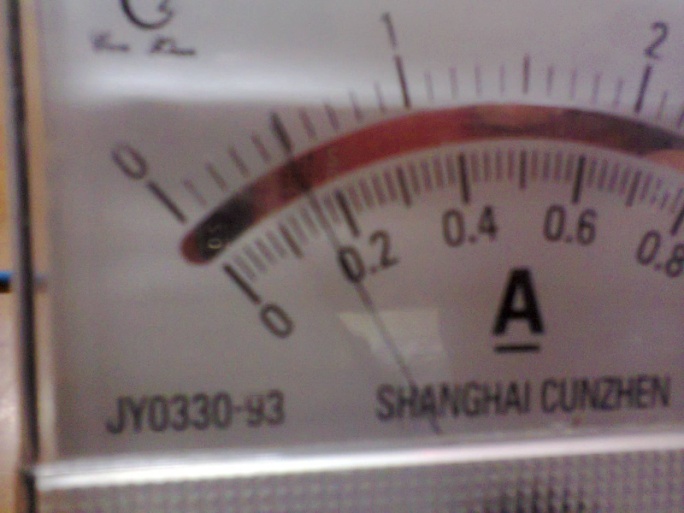 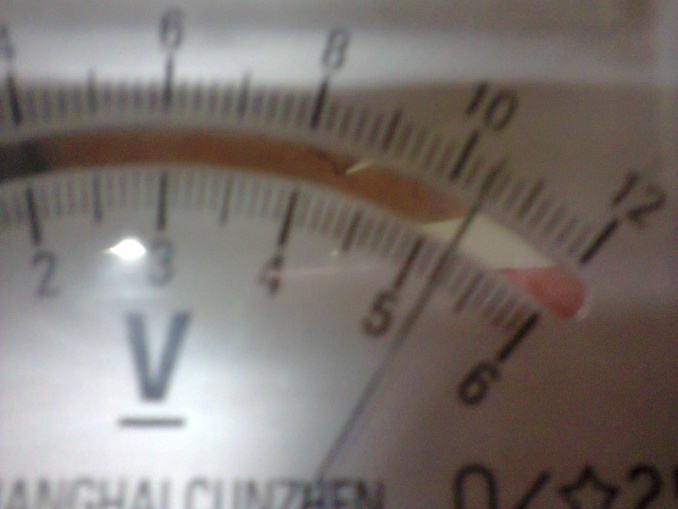 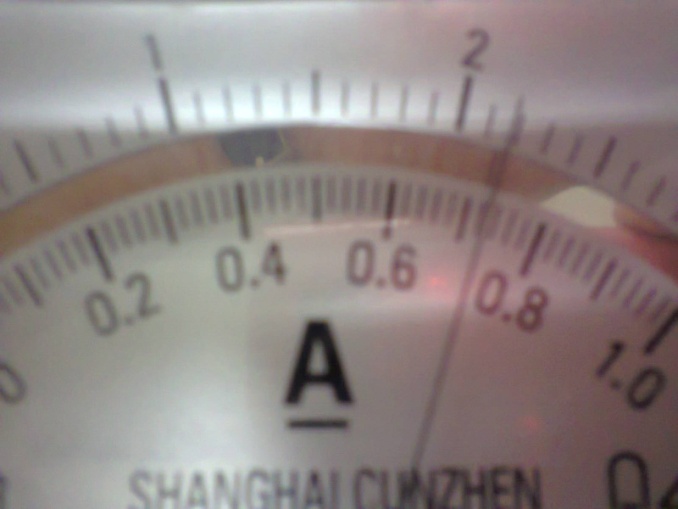 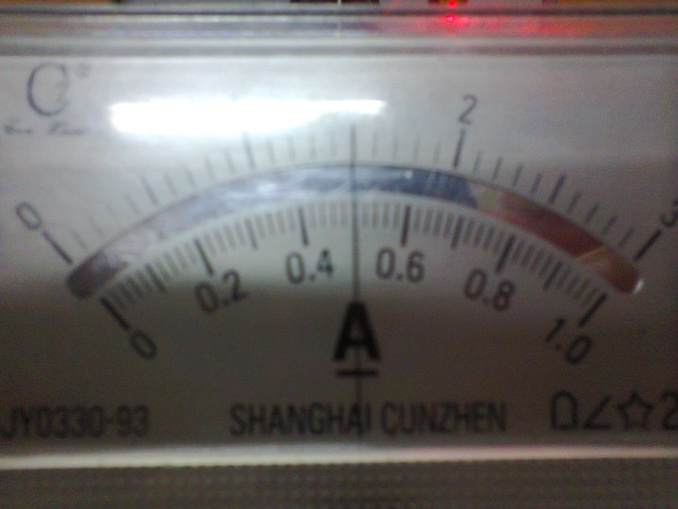 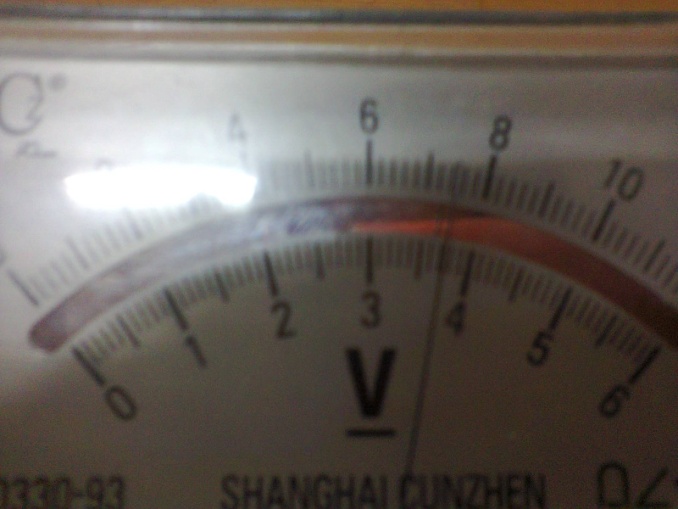 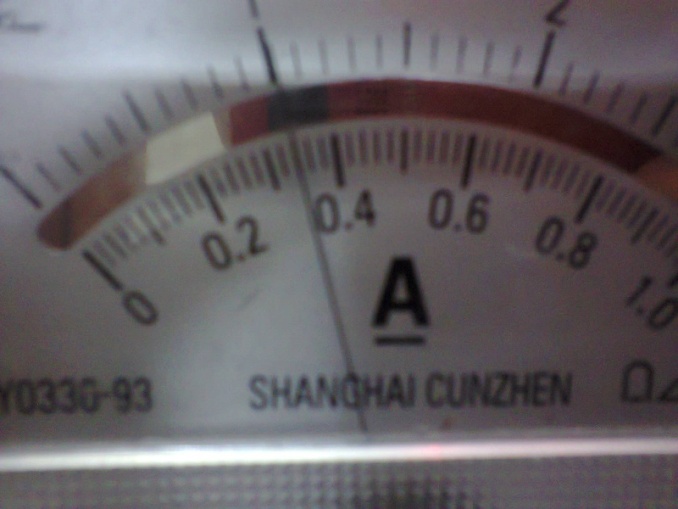 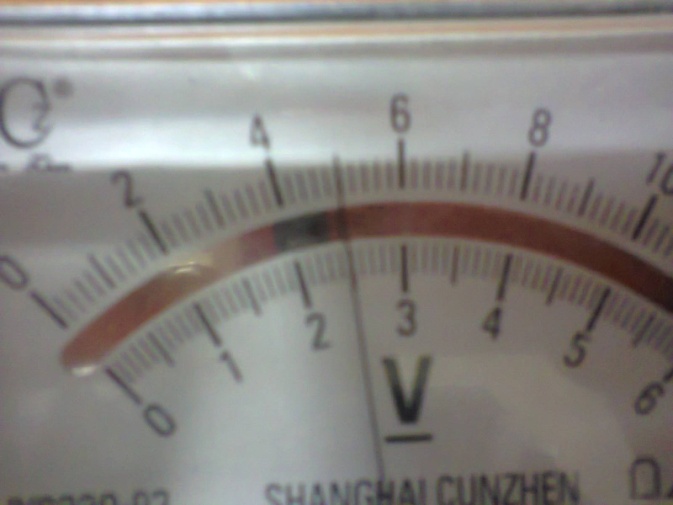 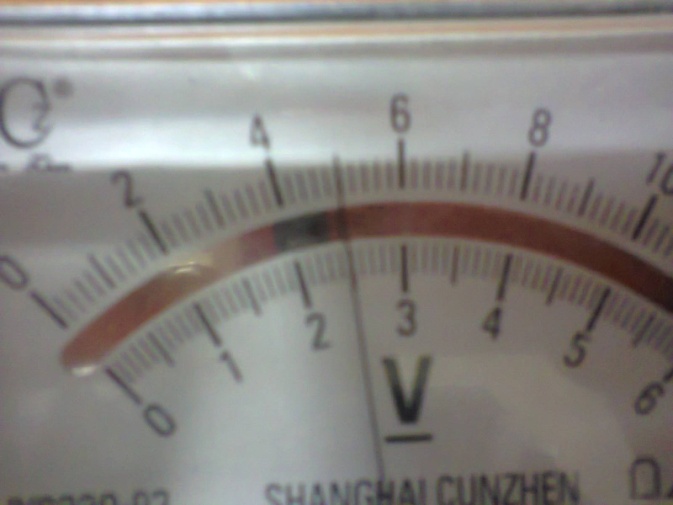 II. Nội dung thực hành:
1. Vẽ sơ đồ mạch điện
2. Mắc mạch điện
3. Tiến hành đo U và I
Vôn kế
Ampe kế
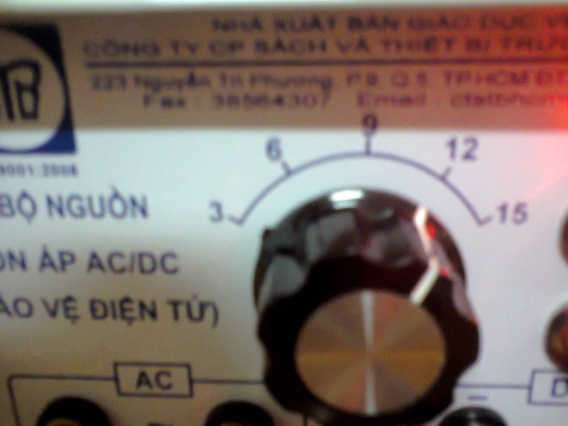 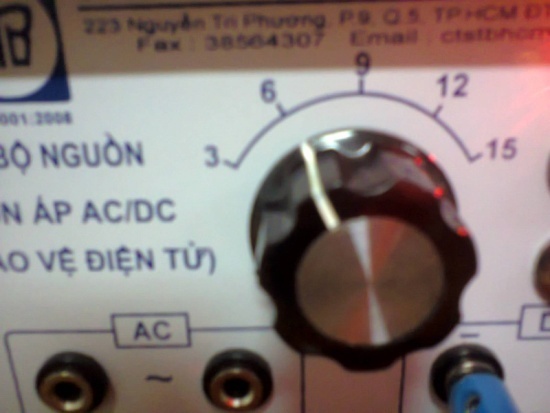 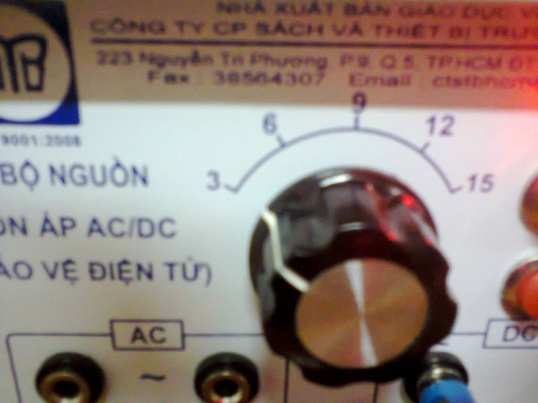 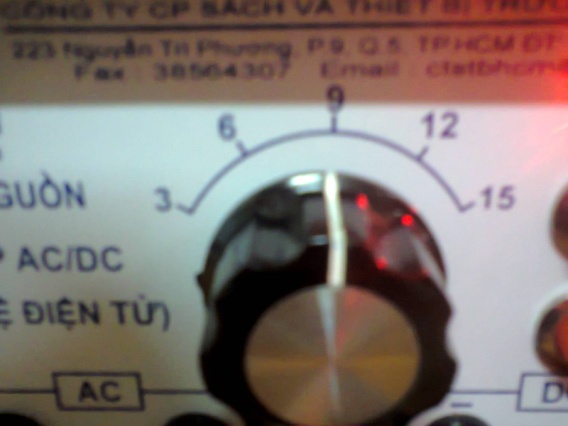 Kết quả
đo
Lần đo
2,4
0,16
5
0,34
7,4
0,5
10,4
0,72
Nguồn
Bài 3. THỰC HÀNH  XÁC ĐỊNH ĐIỆN TRỞ CỦAMỘT DÂY DẪN BẰNG AMPE KẾ VÀ VÔN KẾ
II. Nội dung thực hành:
1. Vẽ sơ đồ mạch điện
2. Mắc mạch điện
3. Tiến hành đo U và I
Kết quả
đo
Lần đo
4. Tính R: Giá trị điện trở của dây dẫn bằng giá trị trung bình cộng của các  điện trở
CÔNG VIỆC VỀ NHÀ
+ Xem lại nội dung bài thực hành, cách mắc vôn kế, ampe kế
+ Cách tính điện trở qua nhiều lần đo.
+ ôn lại kiến thức : “ hai bóng đèn mắc nối tiếp.”đã học ở lớp 7